UCLA PEERS® Clinic:
The UCLA Program for the Education and Enrichment of Relationship Skills
Osnovne informacije:
PEERS®  je razvijen na UCLA 2004. godine.

Proceduralno definisana intervencija usmerena na poboljšanje socijalnih veština.

Primenjuje se u različitim uzrastima, ali najviše kod adolescenata i mlađih odraslih osoba.

Spada u intervencije zasnovane na dokazima.

Koristi se kod klijenata sa autizmom, ADHD-om, depresijom, anksioznim poremećajem i drugim socio-emocionalnim poteškoćama.
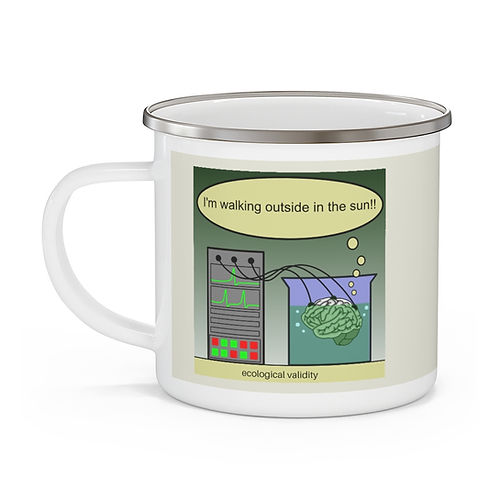 Osnovne informacije:
Ekološki validirane veštine

Usmeren je na osobe sa autizmom, a postoje i programi za roditelje i vršnjake koji pružaju podršku


Preveden na veliki broj jezika i kulturološki adaptiran
Edukativni programi:
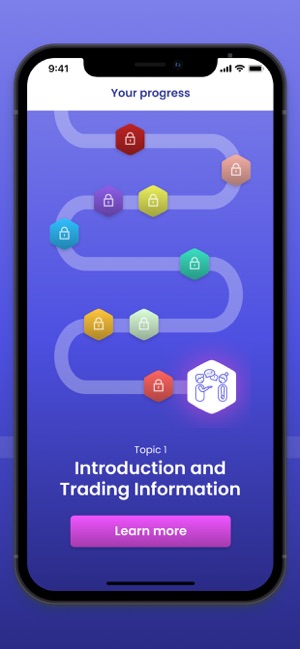 Postoje različiti edukativni programi za rad sa decom školskog uzrasta, adolescentima i mlađim odraslim osobama

Obuke izvode sertifikovani stručnjaci

Koriste se priručnici na engleskom i drugim jezicima

Stalno se istražuju efekti intervencije

Zainteresovanim pojedincima dostupna je kolekcija besplatnih video-snimaka namenjenih uvežbavanju socijalnih veština kroz igranje uloga https://www.semel.ucla.edu/peers/resources/role-play-videos
Ciljane veštine:
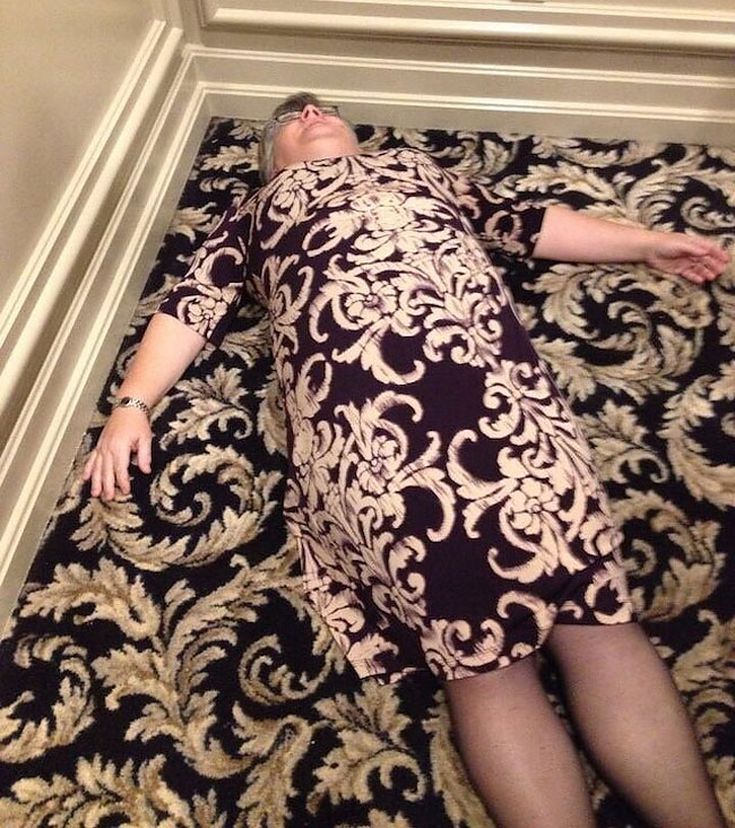 Etička pitanja
Želja da se naučne socijalne veštine

Pritisak da se nauče socijalne veštine

Štetni efekti prikrivanja simptoma autizma